ΠΑΝΕΠΙΣΤΗΜΙΟ ΠΑΤΡΩΝΤΜΗΜΑ ΠΟΛΙΤΙΚΩΝ ΜΗΧΑΝΙΚΩΝΜΑΘΗΜΑ 8658: ΕΥΦΥΕΙΣ ΠΟΛΕΙΣ, ΥΠΟΔΟΜΕΣ ΚΑΙ ΜΕΤΑΦΟΡΕΣΑκαδημαϊκό έτος 2024-20258ο & 10ο Εξάμηνο (skype=yjstep)
ΠΑΡΟΥΣΙΑΣΗ 1η 

EΙΣΑΓΩΓΙΚΕΣ ΕΝΝΟΙΕΣ
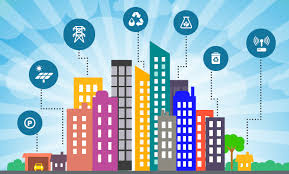 1
Εισαγωγή
Στο μάθημα "Ευφυείς Πόλεις, Υποδομές και Μεταφορές" γίνεται εισαγωγή στην έννοια της βιώσιμης και ευφυούς πόλης, στον οδικό της χάρτη και στα στάδια ανάπτυξης. 

Γίνεται ανάπτυξη λειτουργικής αρχιτεκτονικής των συστημάτων της πόλης και χρήση βασικών δεικτών αξιολόγησης, αλγορίθμων και μεθόδων ανάπτυξης ευφυών συστημάτων για την ευρύτερη υιοθέτηση της ευφυούς πόλης. 

Τα προτεινόμενα συστήματα καλύπτουν πολλές πτυχές της πόλης, με μεγάλο εύρος επιλογής μεθόδων (π.χ. AIMSUN, SUMO, Systems Dynamics, Passive House Planning Package) και συστημάτων (Drones, αισθητήρες IoT, e-bicycle).
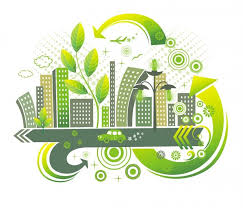 2
Βιώσιμη  Ανάπτυξη
Δεν υπάρχει απλός ορισμός για τον όρο βιώσιμη ανάπτυξη.
Μία δραστηριότητα που μπορεί να οδηγήσει στην ανάπτυξη μίας κοινότητας ή περιοχής, ακόμα και αν αυτή η δραστηριότητα έχει περιορισμένη διάρκεια ζωής, αρκεί
      - να δώσει το έναυσμα για την δημιουργία νέων δραστηριοτήτων που δεν προϋπήρχαν και που μπορούν να προωθήσουν την ανάπτυξή της
      - ταυτόχρονα να υλοποιείται χωρίς επιπτώσεις στα οικοσυστήματα
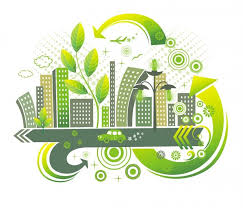 3
Βιώσιμη Ανάπτυξη -  Ορισμός από την διάσκεψη του Ρίο (1992)
Βιώσιμη Ανάπτυξη:
     Οι παρούσες γενεές πρέπει να καλύπτουν τις ανάγκες τους χωρίς να θέτουν σε κίνδυνο και αμφισβήτηση την δυνατότητα των μελλοντικών γενεών να καλύπτουν τις δικές τους ανάγκες
Αυτό σημαίνει:- Οι μελλοντικές γενεές έχουν δικαιώματα στους φυσικούς πόρους- H παρούσα γενεά έχει υποχρέωση να περιλαμβάνει «τις ανάγκες των μελλοντικών γενεών» στην λήψη αποφάσεων
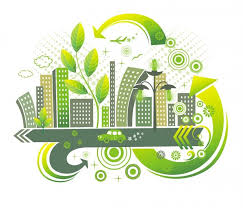 4
Βιώσιμη Ανάπτυξη- Ορισμός: Ευρωπαϊκό Συμβούλιο (Goeteborg  2001)
Η Βιώσιμη Ανάπτυξη είναι
μία συνεχής πορεία αλλαγής και προσαρμογής, όχι μία στατική κατάσταση,
με στόχο την ικανοποίηση των αναγκών του παρόντος, χωρίς όμως να μειώνεται η δυνατότητα των μελλοντικών γενεών να ικανοποιήσουν και τις δικές τους ανάγκες,
μέσω της ισόρροπης και ισότιμης επιδίωξης τριών πυλώνων:  Οικονομία – Περιβάλλον – Κοινωνία.
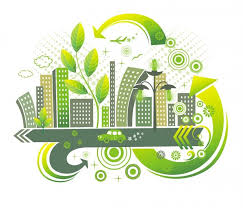 5
Ισόπλευρο Τρίγωνο της Βιώσιμης Ανάπτυξης
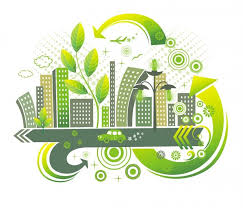 6
Ισόπλευρο Τρίγωνο της Βιώσιμης Ανάπτυξης
Συμπόρευση: 
της οικονομικής ανάπτυξης, της περιβαλλοντικής προστασίας και της κοινωνικής συνοχής, 

όπως παραστατικά απεικονίζεται με το  ισόπλευρο τρίγωνο της Βιώσιμης Ανάπτυξης. (Triple Bottom Line)
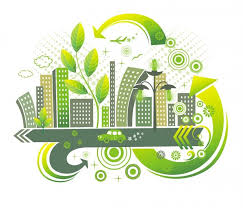 7
Βιώσιμη Ανάπτυξη-Θεμελιώδεις Αρχές
Η βιωσιμότητα χρειάζεται αλλαγή νοοτροπίας, ηθικών αξιών, νομοθετικού πλαισίου και επιστημονικής προσέγγισης
Το γενικό πλαίσιο της βιώσιμης ανάπτυξης  διαμορφώνεται με βάση  12 θεμελιώδεις αρχές (Δεκλερής 1996, 2000):
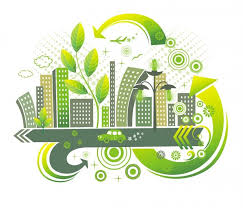 8
Βιώσιμη Ανάπτυξη-Θεμελιώδεις Αρχές
Η βιωσιμότητα χρειάζεται αλλαγή νοοτροπίας, ηθικών αξιών, νομοθετικού πλαισίου και επιστημονικής προσέγγισης
Το γενικό πλαίσιο της βιώσιμης ανάπτυξης  διαμορφώνεται με βάση 12 θεμελιώδεις αρχές (Δεκλερής 1996, 2000):
Αρχή της  Δημόσιας Οικολογικής Τάξης: Η βιώσιμη ανάπτυξη αποτελεί ευθύνη του κράτους και δεν αφήνεται στη λειτουργία της αγοράς. 
Αρχή  της  Βιωσιμότητας: Διατήρηση του φυσικού κεφαλαίου και απαγόρευση κάθε μείωσης ή υποβάθμισης.
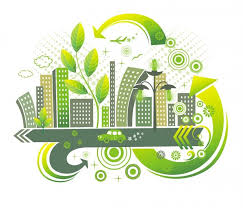 9
Βιώσιμη Ανάπτυξη-Θεμελιώδεις Αρχές
3.  Αρχή της Φέρουσας Ικανότητας:  Διατήρηση της σταθερής κατάστασης των οικοσυστημάτων με ανάπτυξη που βρίσκεται κάτω από τα όρια αντοχής τους.
4.  Αρχή Υποχρεωτικής Αποκατάστασης διαταραχθέντων οικοσυστημάτων: Αποκατάσταση απωλεσθέντος φυσικού κεφαλαίου.
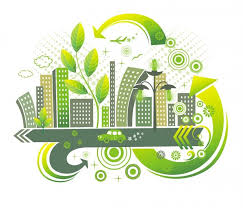 10
Βιώσιμη Ανάπτυξη-Θεμελιώδεις Αρχές
5. Αρχή της Βιοποικιλότητας: Διατήρηση της βιοποικιλότητας, που θεωρείται κριτήριο και παράγων ευρωστίας των οικοσυστημάτων. (Top # EU)
6. Αρχή της κοινής φυσικής κληρονομιάς: Τα κοινά φυσικά αγαθά δεν επιτρέπεται να τα ιδιοποιηθούν και δεν επιτρέπεται να περιορισθεί ή να καταργηθεί η κοινή τους χρήση.
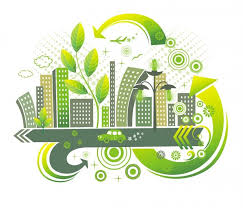 11
Βιώσιμη Ανάπτυξη-Θεμελιώδεις Αρχές
7.  Αρχή της Ήπιας Ανάπτυξης των Ευπαθών Οικοσυστημάτων: Στα ευπαθή οικοσυστήματα (δάση, ακτές, βουνά, μικρά νησιά, τοποθεσίες φυσικού κάλλους) επιτρέπεται «ήπια» ανάπτυξη που ορίζεται κατά περίπτωση ώστε να μην επιβαρύνει το περιβάλλον υπέρμετρα. (βλ. GR-Eco island)
8. Αρχή της Χωρονομίας: Επιβάλλεται ο συνολικός σχεδιασμός και χωροταξικός σχεδιασμός των δραστηριοτήτων ώστε να εξασφαλίζεται η διατήρηση της φέρουσας ικανότητας των οικοσυστημάτων.
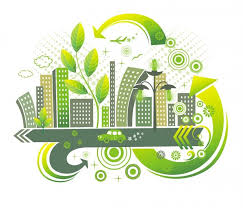 12
Βιώσιμη Ανάπτυξη-Θεμελιώδεις Αρχές
9. Αρχή της Πολιτιστικής Κληρονομιάς: Διατήρηση των σπουδαιότερων πολιτιστικών στοιχείων (μνημεία, αρχιτεκτονικά σύνολα, τόποι).

10. Αρχή του Βιώσιμου Αστικού Περιβάλλοντος: Διατήρηση της  ποιότητας ζωής στις πόλεις και αναχαίτιση της ανάπτυξης μεγα-πόλεων.
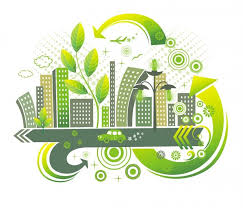 13
Βιώσιμη Ανάπτυξη-Θεμελιώδεις Αρχές
11. Αρχή προστασίας του Φυσικού Κάλλους: Διατήρηση και προστασία του τοπίου με παρεμβάσεις που δεν το αλλοιώνουν.

12. Αρχή της Οικολογικής Συνείδησης: Καθιέρωση της οικολογικής συνείδησης των πολιτών που είναι και οι προστάτες του περιβάλλοντος.
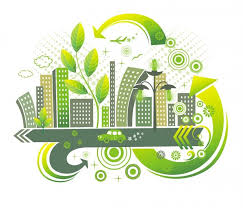 14
Βιώσιμη Πόλη
Συνδέεται εννοιολογικά με την βιώσιμη ανάπτυξη
Διαχείριση και σχεδιασμός των πόλεων με βάση την:

- περιβαλλοντική προστασία
- οικονομική ανάπτυξη
- κοινωνική δικαιοσύνη
 
ως τρεις αλληλένδετες διαστάσεις της βιώσιμης πόλης
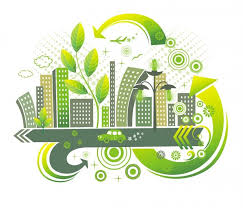 15
Ανάγκη για Βιώσιμη Αστική Ανάπτυξη
4 τάσεις παγκοσμίως:
Η αναλογία του πληθυσμού που κατοικεί σε αστικές περιοχές αυξάνεται σε πολλές περιπτώσεις
Ο αριθμός και το μέγεθος των αστικών περιοχών απαιτεί διαχείριση
      -Megacities (πάνω από 10 εκ. κάτοικοι): 18
      -Hypercities (πάνω από 20 εκ. κάτοικοι): 1(Tokyo)
Η ανάπτυξη των αστικών περιοχών επιβραδύνεται στις ανεπτυγμένες χώρες
Η φτώχεια αυξάνεται σε αρκετές αστικές περιοχές
Στις αναπτυσσόμενες χώρες, 13.000 νέες πόλεις με 200.000 πληθυσμό αναμένεται να δημιουργηθούν μέχρι το 2050.
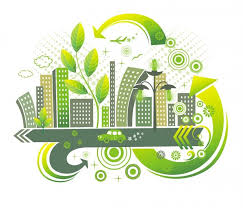 16
Ανάγκη για Βιώσιμη Αστική Ανάπτυξη
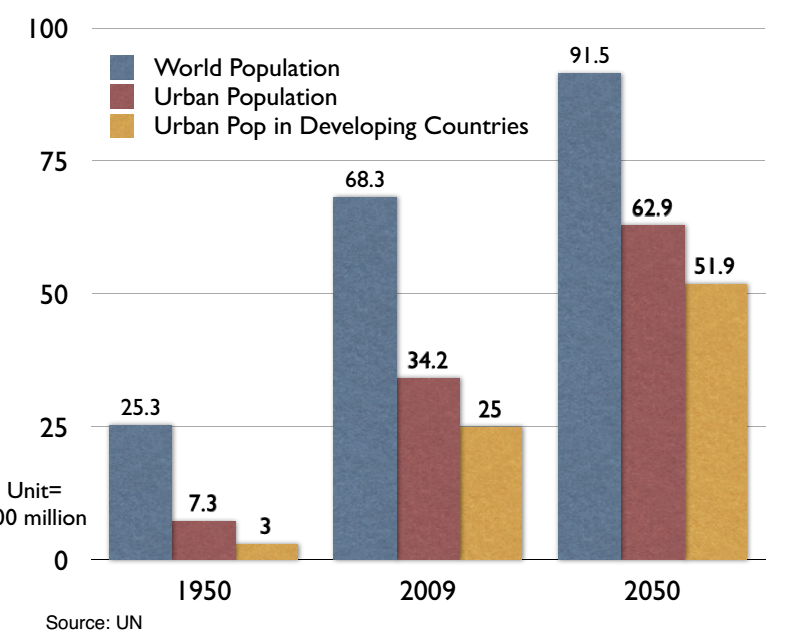 17
Ανάγκη για Βιώσιμη Αστική Ανάπτυξη
4.5
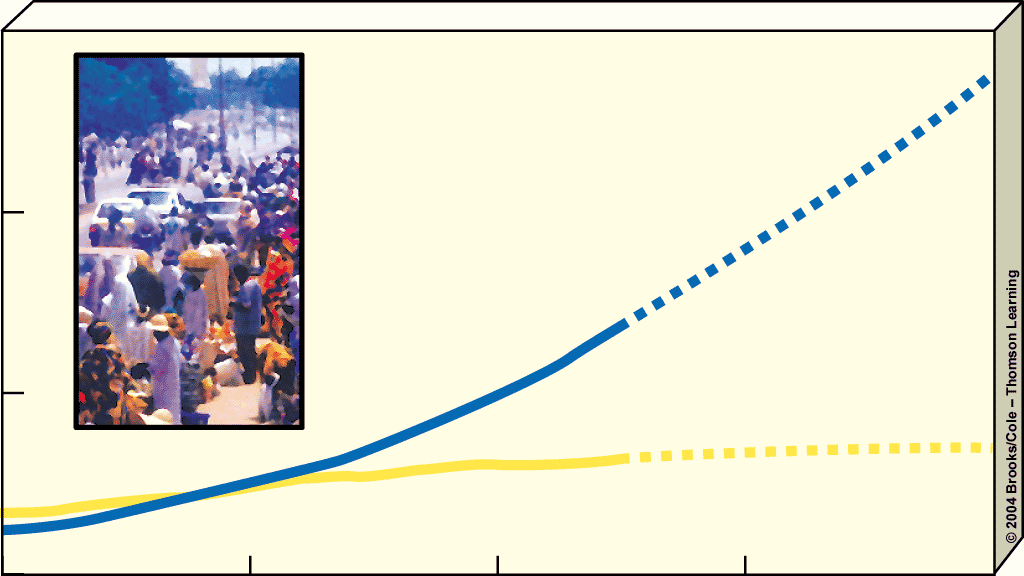 Developing
Countries
3.0
Population (billions)
Developed Countries
1.5
Projections
0
1950
1970
1990
2010
2030
Year
18
Ευφυής Βιώσιμη Πόλη
Πολλά μοντέλα οργάνωσης του αστικού συστήματος έχουν προταθεί με στόχο να καταστήσουν τις πόλεις πιο ευέλικτες και αποδοτικές στα ζητήματα της ανάπτυξης, αειφορίας και λειτουργίας της οικονομίας.
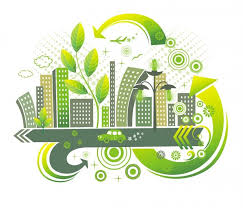 19
Ευφυής Βιώσιμη Πόλη
Πολλά μοντέλα οργάνωσης του αστικού συστήματος έχουν προταθεί με στόχο να καταστήσουν τις πόλεις πιο ευέλικτες και αποδοτικές στα ζητήματα της ανάπτυξης, αειφορίας και λειτουργίας της οικονομίας.

Στόχος της ανάπτυξης μίας ευφυούς πόλης είναι:
Παροχή ποιοτικών και καινοτόμων υπηρεσιών στο κοινό, τις οικονομικές δραστηριότητες και τους επισκέπτες
Δημιουργία ενός ασφαλούς, ευχάριστου και βιώσιμου περιβάλλοντος
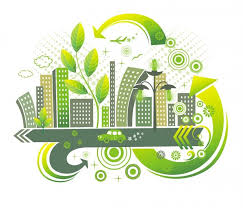 20
Smart City -Ορισμός Ι
Χρησιμοποιεί τεχνολογίες πληροφορικής και επικοινωνιών για 
την βελτίωση της ποιότητας ζωής των πολιτών, 
την μείωση του κόστους και 
την σωστή χρήση των πόρων, 
ενώ παράλληλα συμμετέχουν ενεργά οι πολίτες στον δημόσιο διάλογο και την διακυβέρνηση. (Wikipedia)
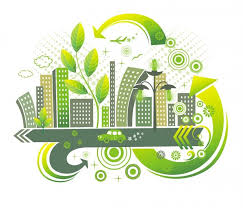 21
Smart City -Ορισμός ΙΙ
The British Standards Institute (BSI) defines smart cities as 
‘the effective integration of physical, digital and human systems in the built environment to deliver sustainable, prosperous and inclusive future for its citizens’ (BSI, 2014).
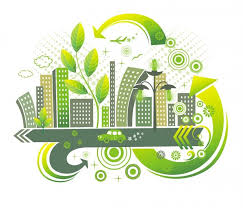 22
Smart City -Ορισμός ΙΙΙ
Χρησιμοποιούν Τεχνολογίες Πληροφορίας και Επικοινωνίας (Information – communication technology (ICT) ώστε να:
Συμμετέχουν ενεργά οι πολίτες, 
παρέχουν υπηρεσίες στις πόλεις, 
ενδυναμώνουν τα αστικά συστήματα
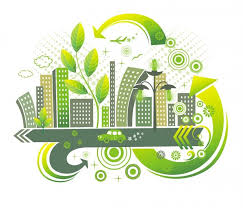 23
Ευφυής πόλη-Η Αρχιτεκτονική των Τριών Επιπέδων
Για την ανάπτυξη ευφυών πόλεων προϋπόθεση είναι η κατάλληλη ενοποίηση τριών επιπέδων (Komninos, 2006; 2009):
Φυσικός χώρος: Δραστηριότητες έντασης γνώσης των πόλεων όπως τα clusters (συστάδες) (Ανθρώπινη Ευφυΐα)
Θεσμικός χώρος: Θεσμοί στους οποίους στηρίζεται η οικονομία της γνώσης όπως η συνεργασία για μάθηση και καινοτομία (Συλλογική Ευφυΐα)
Ψηφιακός χώρος: Ψηφιακά εργαλεία και εφαρμογές που δημιουργούν εικονικό περιβάλλον διαχείρισης της γνώσης και της πληροφορίας (Τεχνητή Ευφυΐα)
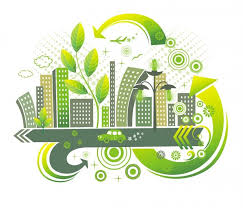 24
Βιώσιμη Ευφυής  πόλη
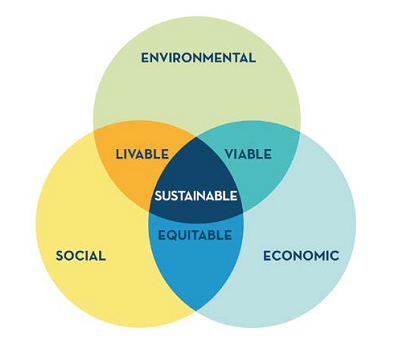 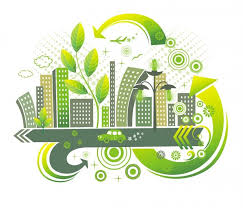 25
Ευφυείς Πόλεις: Γιατί τώρα;
Ανάγκη να αντιμετωπισθούν περιβαλλοντικά προβλήματα και το φαινόμενο της αστικοποίησης

-- Ακραία καιρικά φαινόμενα
-- Περιβαλλοντική μόλυνση
-- Μείωση επιπτώσεων αστικοποίησης
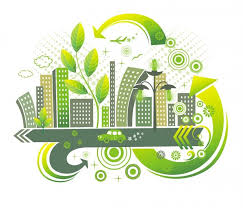 26
Ευφυείς Πόλεις: Γιατί τώρα;
2. Διευκόλυνση  των νέων τάσεων ζωής
 Χρήση έναντι ιδιοκτησίας π.χ αύξηση στην κοινή χρήση ή ενοικίαση οχημάτων
 Περισσότερες ευκαιρίες για εργασία/ εκπαίδευση π.χ το Internet κάνει δυνατή την εκπαίδευση από οποιονδήποτε και από οπουδήποτε
 Άρση περιορισμών χρόνου/χώρου: video streaming επιτρέπει παρακολούθηση προγραμμάτων ανά πάσα στιγμή, χωρίς την φυσική παρουσία
 Καταναλωτής και δημιουργός ταυτόχρονα: Εγκατάσταση φωτοβολτ. συστ. επιτρέπει στον πολίτη να παράγει/καταναλώνει ενέργεια την ίδια στιγμή
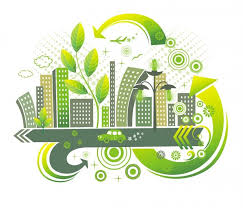 27
Ευφυείς Πόλεις: Γιατί τώρα;
3. Ανάγκη για μακροπρόθεσμο σχεδιασμό ανάπτυξης βιώσιμων πόλεων
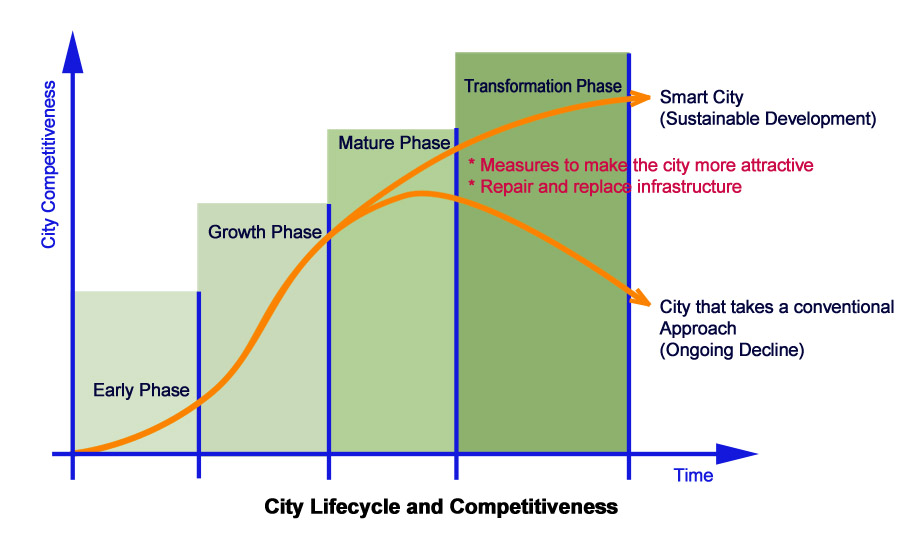 --  Διαχείριση  κύκλου ζωής της πόλης
Πρώιμη φάση: Παρέχει τις υποδομές για την λειτουργία της πόλης
Φάση Ανάπτυξης (Growth): Ενισχύει τις υποδομές για διασφάλιση ισορροπίας ζήτησης-προσφοράς.
28
Ευφυείς Πόλεις: Γιατί τώρα;
●  Φάση Ωρίμανσης (Mature): Ενισχύει τις υποδομές για παροχή υπηρεσιών υψηλού επιπέδου, με κριτήρια την ευκολία και την άνεση του χρήστη
Φάση Μετασχηματισμού (Transformation): Ενσωμάτωση των συστημάτων υποδομής με παράλληλη αποφυγή αρνητικών επιπτώσεων στο φυσικό περιβάλλον
-- Ενίσχυση ανταγωνιστικότητας της πόλης: σε επίπεδο υπηρεσιών (π.χ. εκπαίδευση, υγεία), διαχείρισης απορριμμάτων και υδατικών πόρων, μεταφορών και μετακινήσεων, ασφάλειας
29
Ευφυείς Πόλεις: Ισορροπία
Ζήτηση                               Προσφορά
30
Ευφυείς Πόλεις: Ισορροπία
Ζήτηση                               Προσφορά
31
Ευφυείς Πόλεις: Ισορροπία
Ζήτηση                               Προσφορά
32
Ευφυείς Πόλεις: Ισορροπία
Προσφορά                          Ζήτ/Προ
33
Ευφυείς Πόλεις: Ισορροπία
Προσφορά                          Ζήτ/Προ
34
Ευφυείς Πόλεις: Ισορροπία
Προσφορά                                Ζήτ/Προ
35
Ευφυείς Πόλεις: Ισορροπία
Ζήτηση                Ζήτ/Προ               Προσφορά
36
Ευφυείς Πόλεις: Ισορροπία
Ζήτηση                Ζήτ/Προ               Προσφορά
37
Ευφυείς Πόλεις: Ισορροπία
Χ=?
Ζήτηση                Ζήτ/Προ               Προσφορά
Υ=?
38
Ευφυείς Πόλεις: Ισορροπία
Ζήτηση                Ζήτ/Προ               Προσφορά
39
Ευφυείς Πόλεις: Ισορροπία
Ζήτηση                Ζήτ/Προ               Προσφορά
40
ΕΥΦΥΕΙΣ ΠΟΛΕΙΣ - ΚΥΡΙΕΣ ΕΦΑΡΜΟΓΕΣ
Ευφυή συστήματα μεταφορών (ΕΣΜ) – Ιntelligent Transportation Systems (ITS)

Ευφυή κτήρια (Intelligent Buildings)

Ευφυής Ενέργεια (Intelligent Energy)
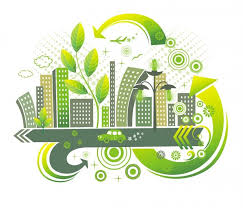 41
Ευφυή Συστήματα Μεταφορών (ΕΣΜ)
Διαχείριση δημόσιων μεταφορών (προγραμματισμός, διοίκηση σε πραγματικό χρόνο --real time management)
Παροχή πληροφοριών στους πολίτες για λεωφορεία, τραίνα, κυκλοφοριακή κατάσταση
E-ticketing
Ε-Parking (automated booking)
Ηλεκτρικά/συνδεδεμένα/αυτόνομα αυτοκίνητα & ποδήλατα
Αυτοκίνητα & ποδήλατα δημόσιας χρήσης
42
Ευφυή Συστήματα Μεταφορών (ΕΣΜ-ITS)
43
Ευφυή Συστήματα Μεταφορών (ΕΣΜ-ITS)
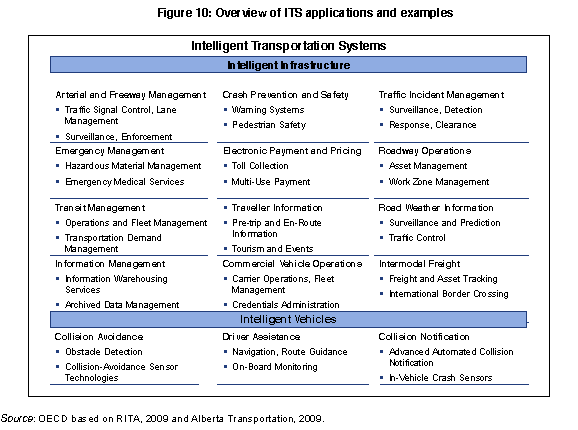 44
Ευφυή Κτήρια
Συστήματα αυτομάτου ελέγχου και αισθητήρες χρησιμοποιούνται  για παρακολούθηση και έλεγχο των κτηρίων.
Αύξηση της ενεργειακής απόδοσης των κτηρίων, της άνεσης των χρηστών και της ασφάλειας με ευφυή:
Συστήματα θέρμανσης, ψύξης και εξαερισμού
Συστήματα φωτισμού
Συστήματα ελέγχου κουφωμάτων και ποιότητας αέρα
Συστήματα τερματισμού συσκευών
Συστήματα ασφαλείας και προστασίας (safety & security)
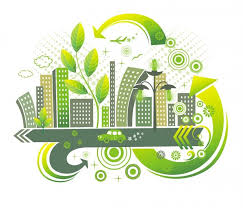 45
[Speaker Notes: “The headquarters of the New York Times is an example of how different smart building technologies can be
combined to reduce energy consumption and to increase user comfort. Overall, the building consumes 30% less
energy than traditional office skyscrapers.

Equipped with lighting and shading control systems based on ICT technologies. The lighting system ensures that electrical light is only used when required. Further daylighting measures include a garden in the centre of the ground floor which is open to the sky as well as a
large area skylight. The electrical ballasts in the lighting system are equipped with chips that allow each ballast to be controlled separately. The shading system tracks the position of the sun and relies on a sensor network to automatically actuate the raising and lowering of the shades.”]
Ευφυή Κτήρια
46
Παράδειγμα: City Home Project
Αισθητήρες για την αποτελεσματικώτερη χρήση των χώρων σε ένα κτήριο
Πώς ένα σπίτι με μικρή επιφάνεια μπορεί να λειτουργήσει σαν ένα σπίτι με δύο ή και τρείς φορές την επιφάνεια αυτήν.
Αυτό κατορθώνεται μέσω συστήματος μετασχηματιζόμενων τοίχων που ενοποιούν έπιπλα, αποθηκευτικούς χώρους, φωτισμό, εξοπλισμό γραφείου, συστήματα ψυχαγωγίας 

http://cp.media.mit.edu/research/67-cityhome
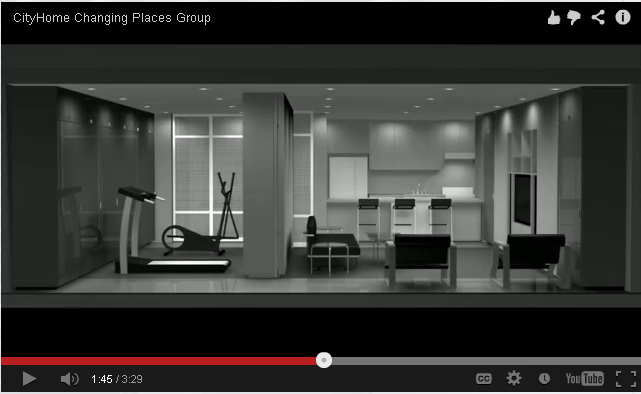 47
[Speaker Notes: “Demonstrates how the CityHome, which has a very small footprint (840 square feet), can function as an apartment two to three times that size. This is achieved through a transformable wall system which integrates furniture, storage, exercise equipment, lighting, office equipment, and entertainment systems.” http://cp.media.mit.edu/research/67-cityhome]
Ενέργεια
Παραγωγή ενέργειας
Αισθητήρες φωτός σε ηλιακά panels εντοπίζουν την ηλιακή ακτινοβολία ώστε η ενέργεια να συλλέγεται με αποτελεσματικώτερο τρόπο

Διανομή
Smart grids: Πολύπλοκα τεχνολογικά συστήματα που ενσωματώνουν ψηφιακές και μη ψηφιακές τεχνολογίες με σκοπό:
Την αποτελεσματικώτερη διανομή ενέργειας (energy routing) 
Καλύτερο έλεγχο και παρακολούθηση
Βελτιωμένη συλλογή και μέτρηση δεδομένων
Αυτοματισμό
Χρήση
Έξυπνες συσκευές σε επίπεδο – πόλης, κτηρίου, οικίας
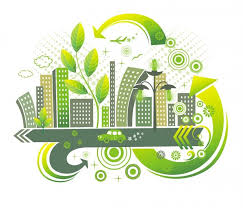 48
Ενέργεια
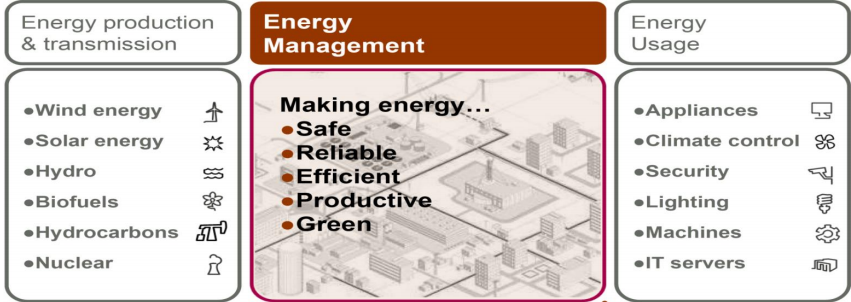 Εξοικονόμηση 30-60 % ενέργειας
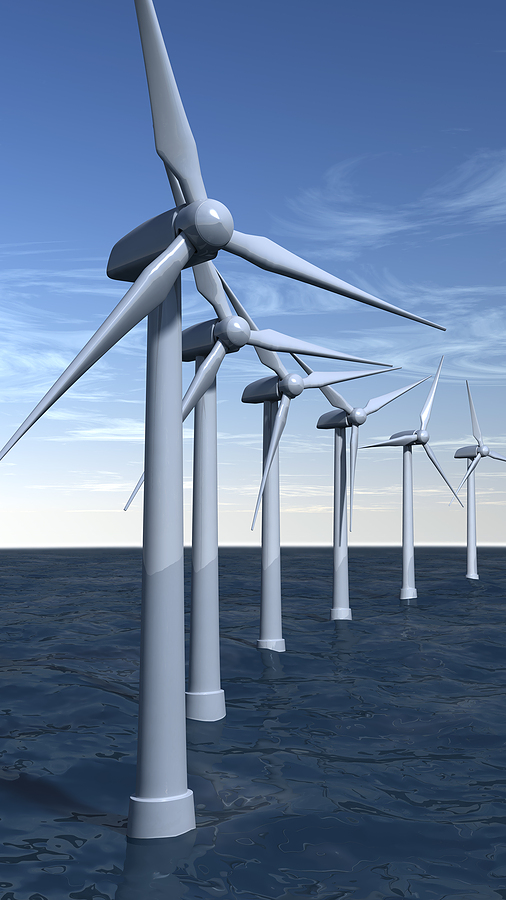 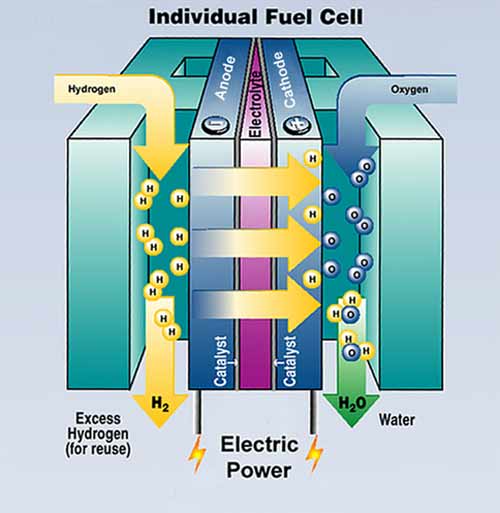 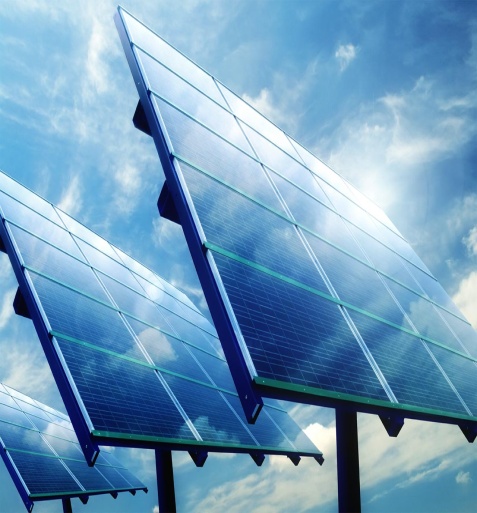 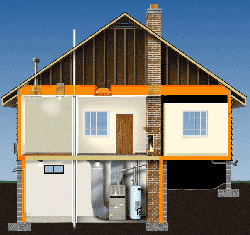 49
Υγεία
Τηλεδιάγνωση
Τηλε-παρακολούθηση ασθενών
Έξυπνες κάρτες υγείας
Ηλεκτρονικό κλείσιμο ραντεβού
Μεταφορά φαρμάκων με drone
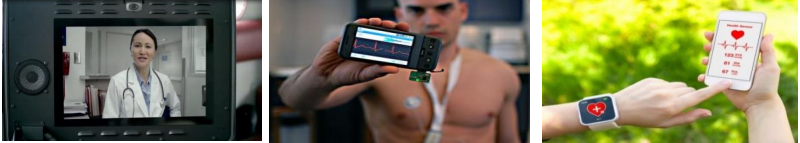 50
Διαχείριση Αποβλήτων και Υδατικών Πόρων
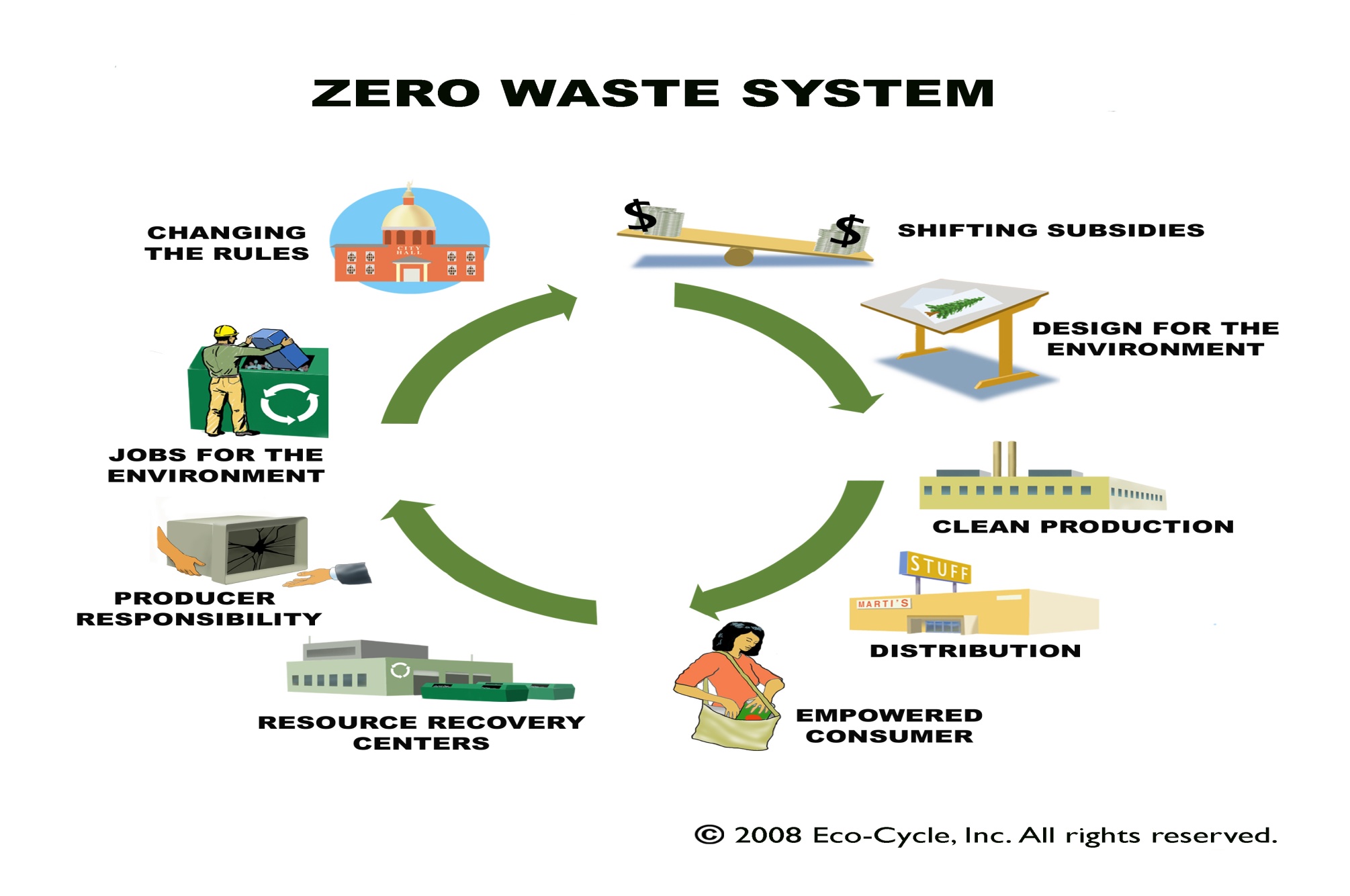 Συλλογή
Επεξεργασία
Συνολική Διαχείριση
51
Συμμετοχή Πολιτών στην Διακυβέρνηση
Ηλεκτρονικά Fora - διάλογος για σοβαρές αποφάσεις

E-voting

Ηλεκτρονικό σύστημα διαχείρισης παραπόνων
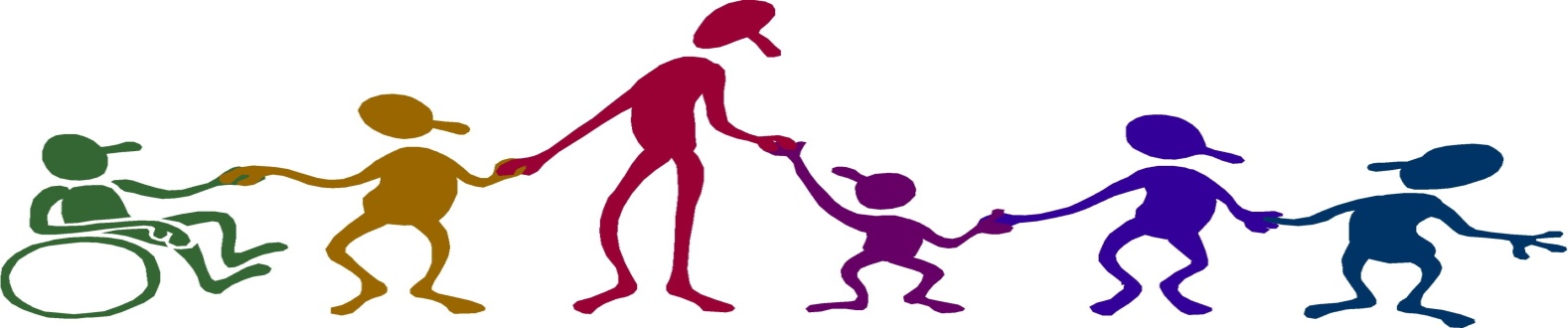 52
The SMART CITY standard (πρότυπο):  ISO 37120
53
….to be continued
Ευφυείς πόλεις - Παραδείγματα
San Francisco
-   Χρησιμοποιούν όλες τις μορφές ενέργειας
-   Ανακυκλώνουν
Βελτιώνουν κάθε τόσο τα μέσα μεταφοράς
Μεγαλώνουν τα πεζοδρόμια 
Δωρεάν εφαρμογές ενημερώνουν τους πολίτες:
πού υπάρχει κίνηση,
η καλύτερη διαδρομή για συγκεκριμένους προορισμούς, 
πρόγραμμα των δρομολογίων.
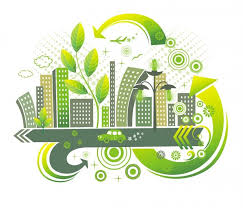 54
Ευφυείς πόλεις - Παραδείγματα
Τόκυο 

-   Φύτεψε 1 εκατ. δένδρα για να χρησιμοποιήσει στο μέγιστο την ηλιακή και την αιολική ενέργεια
Περισσότεροι κάτοικοι αγοράζουν υβριδικά & ηλεκτρικά οχήματα.
Δίπλα στο Τόκυο: οικολογικό χωριό από την Panasonic, στο οποίο οι κάτοικοι χρησιμοποιούν όλες τις μεθόδους εξοικονόμησης ενέργειας
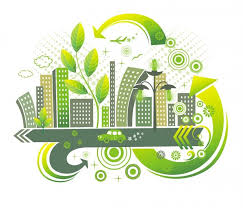 55
Έργα
MIT Media Lab – City Science:
 http://cities.media.mit.edu/projects/examples 
      IBM smart cities projects:
http://www.ibm.com/smarterplanet/us/en/smarter_cities/overview/ 
AMSTERDAM CITY:
http://amsterdamsmartcity.com/projects 
BARCELONA CITY:
http://smartcity.bcn.cat/en/projects
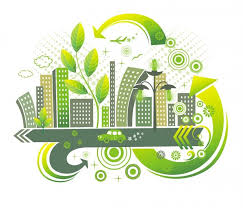 56
Πράσινες Περιοχές Διαβίωσης - Στόχος
Έργα πράσινης ανάπτυξης που ενισχύουν τις τοπικές κοινότητες
Μείωση των επιπτώσεων των ακραίων περιβαλλοντικών φαινομένων στα οικοσυστήματα 
Ενίσχυση της ανθεκτικότητας στα ακραία περιβαλλοντικά φαινόμενα
Βελτίωση της ζωής των πολιτών
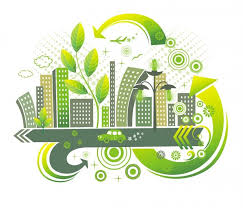 57
Συνεργασία για την ανάπτυξη Πράσινων Περιοχών Διαβίωσης  στην Μεσόγειο
Ανάπτυξη
Διάλογος
Μέθοδοι  
   Εργαλεία
Υποστήριξη
Πολιτικές
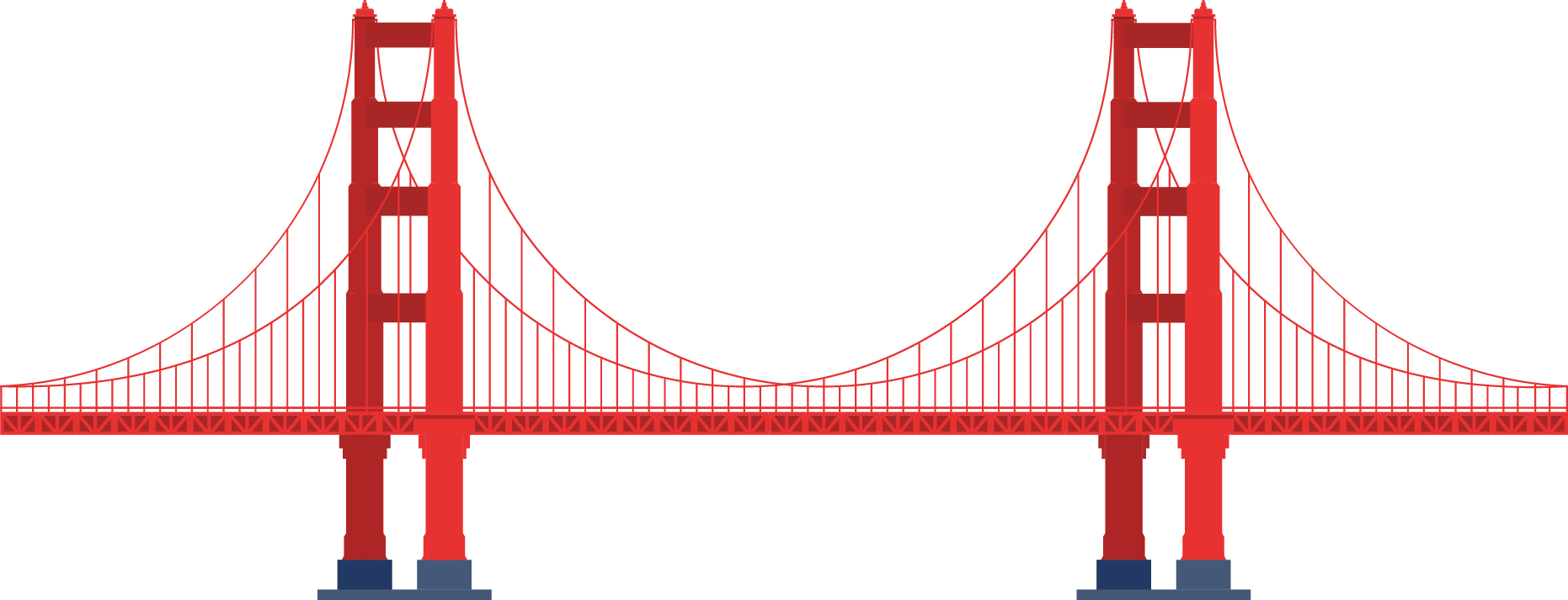 Έργα
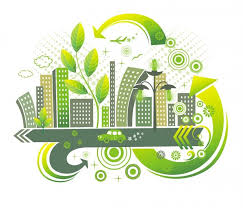 58
Πράσινες Περιοχές Διαβίωσης – Θεματικές Ενότητες
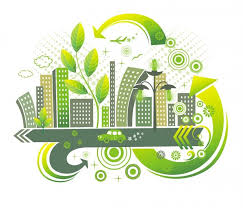 59
Στάδια υλοποίησης θεσμικού διαλόγου
Σε κάθε θεσμικό διάλογο για όλες τις Θεματικές Ενότητες
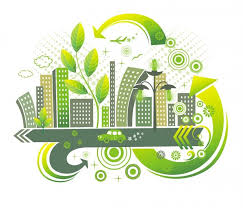 60
Αξιολόγηση – Δείκτες Απόδοσης
61
….to be continued